МУЗЕЙНАЯ       ПЕДАГОГИКА , 
 КАК СРЕДСТВО ФОРМИРОВАНИЯ ГРАЖДАНСКО – НРАВСТВЕННЫХ И ПАТРИОТИЧЕСКИХ КАЧЕСТВ ОБУЧАЮЩИХСЯ

РАЗРАБОТАЛА ПРЕПОДАВАТЕЛЬ ИСТОРИИ 
КУРИЛКИНА  ИРИНА  ВИКТОРОВНА
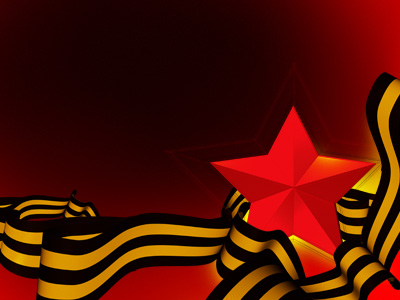 Музейная педагогика – есть область научного знания, возникающая на стыке педагогики, психологии, музееведения, искусства (как части общей культуры) и краеведения. 

«Музейная педагогика – область науки, изучающая историю, особенности культурной образовательной деятельности музеев, методы воздействия музеев на различные категории посетителей, взаимодействие музеев с образовательными учреждениями»
Цель музейной педагогики –
 создание условий для развития личности путём  включения её в многообразную деятельность музея.
Задачи музейной педагогики:
Воспитание любви к училищу, уважения к учителям, работникам училища;
Воспитание любви к родному краю  и людям, заботящимся о его процветании;
Формирование самосознания, становления активной жизненной позиции, умения успешно адаптироваться в окружающем мире;
  Развитие творческих и организаторских способностей, предоставление возможности реализоваться в соответствии со своими склонностями и интересами, выявить свою  неповторимую индивидуальность;
Формирование детско-взрослой совместной деятельности на материале музейной практики;
Освоение нового типа учебных занятий, формирование профессиональной компетентности музейного педагога;
Формирование системы критериев и механизмов оценки образовательного результата музейной педагогики.
Ключевыми понятиями музейной педагогики


Музейный предмет – прежде всего подлинник, обладающий большой научной, мемориальной,  исторической и художественной значимостью, его можно в определенных условиях музейно-педагогической деятельности «брать в руки», «рассматривать», манипулировать им. 
Музейная культура представлена, с одной стороны, как хранилище, набор музейных предметов, с другой – как культура, втягивающая в себя, рефлектирующая процессы производства и воспроизведения (пополнения и хранения) предметов культуры.
Музейная коммуникация – такая необходимая соорганизация определённых позиций, которые должны обеспечивать существование музейной культуры.
Объект музейной  педагогики – культурно-образовательные аспекты музейной коммуникации, то есть особый подход к происходящим в музее диалоговым процессам, ставящий задачу участия в формировании свободной, творческой, инициативной личности, способной стать активным участником диалога.
Направления деятельности музея

Поисково-собирательское. 
- Экспозиционное (оформительское). 
- Экскурсионное. 
- Культурно-массовые мероприятия,   дела.
Формы и методы работы
1.В деятельности музеев можно проследить большое разнообразие форм и методов работы с использованием музейных материалов в учебном процессе, обогащение содержания работы новыми формами, подсказанными современностью. Так появились музейные проекты, интерактивные музейные площадки, новые формы учебного взаимодействия.
2. При разработке и проведении мероприятий и культурно-массовых дел в рамках музея необходимо учитывать следующие исторически сложившиеся принципы:
3.Интерактивность, ибо человек воспринимает только то, что делает;
 4.Комплексность – включение всех типов восприятия;
 5.Программность, которая обеспечивает усвоение информации и приобретение умений и навыков на основе специально разработанных программ.
 6.Проведение занятий требует дифференцированного подхода к учащимся, соблюдения принципа индивидуализации.
Наиболее эффективными формами работы в рамках музейной педагогики являются массовые, групповые, индивидуальные.
 К массовым формам относятся: театрализованные экскурсии, походы, экспедиции, вечера, олимпиады, викторины, встречи с участниками и свидетелями исторических событий, краеведческие игры, конференции, дебаты, лекции, поездки по другим музеям и городам.
Групповыми формами 
работы являются кружок, общество, издание путеводителей, журналов, составление видеофильмов, создание музейных экскурсионных и индивидуально-образовательных маршрутов по карте города, области с техническим или устным (живым) звуковым сопровождением. Они готовятся под  руководством педагога, снимаются и монтируются самими учащимися. Такие видеофильмы могут в дальнейшем использоваться в классно-урочной и внеурочной, внеклассной работе.
Индивидуальная работа 
предполагает работу с документальными материалами архивов, подготовку докладов, рефератов, запись воспоминаний, наблюдение за жизнью и бытом изучаемого народа, выполнение познавательных заданий, написание научных работ, переписку  с ветеранами, персональные выставки учащихся, разработку индивидуально-образовательных маршрутов с экспонатами школьных музеев по экспозициям, городу, области, республике, поиск эпистолярного  и литературного материала, помогающего ученикам «озвучить» экспонат в ходе устного рассказа.
К нетрадиционным формам (технологиям) проведения урока, которые могут применяться и в музейной педагогике, относятся:

- интегрированные уроки, основанные на межпредметных связях;
- уроки в форме соревнований и игр, конкурсов, турниров, эстафет, викторин;
- уроки, основанные на формах, жанрах и методах работы, известных в общественной практике: исследование, изобретательство, анализ первоисточников, комментарий, мозговая атака, репортаж;
- уроки на основе нетрадиционной организации и представления учебного материала: урок мудрости, урок мужества, урок любви, урок-презентация;
-  уроки с использованием фантазии: урок-сказка, урок-сюрприз;
- уроки, основанные на имитации деятельности учреждений и организаций: урок-суд, следствие, дебаты в парламенте.
Задачами педагога, осуществляющего деятельность в  рамках музейной педагогики, как организатора и помощника в осуществлении этих сложных  процессов и проектов, проводника в мир культуры, являются:
- научить ребёнка видеть историко-культурный контекст окружающих его вещей, т.е. оценивать их с точки зрения  развития культуры;
- формировать понимание взаимосвязи исторических эпох и своей причастности к современной культуре, неразрывно связанной с прошлым;
- формировать устойчивую потребность и навыки общения, взаимодействия с памятниками культуры, музеем;
- развивать способность к эстетическому созерцанию, сопереживанию и наслаждению;
- формировать толерантность, уважение к другим культурам, их понимание, принятие.
Встреча с ветеранами локальных войн
Лекция, посвященная Дню снятия блокады Ленинграда  (слушают воспитанники реабилитационного центра
 « Планета детства»)
Список использованной литературы:


Воронович В.М. Управление учебно-воспитательным процессом средствами музейной педагогики/ В.М. Воронович.–  № 12. – 2007. – С. 
Васичева Э.В., Иванова Л.М., Соколова Т.А. Музейная педагогика в образовательном пространстве школы / Методист. – № 7. – 2007.– С. 53-59.
Следзевский И.В. Гражданско-патриотичнеское воспитание детей и молодежи: проблемы и стратегия / И.В.   Следзевский // Преподавание истории  в школе. – 2007. – № 7. – С. 10-15.